Department of Educational Services Organizational Chart July 2025
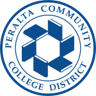 Dr. Tina Vasconcellos
Vice Chancellor of Educational Services
Neshawn Dixon

Executive Assistant ©
Vacant

Associate Vice Chancellor of Institutional Research
Shemila Johnson

Adult Education NAEC
Executive Director
Vacant

Director of International Education
Kellie Nadler

Dean, Academic Pathways Workforce Development
Emily Kaplan

Executive Director of Grants
Ken Lira

District Director of Financial Aid
Doug Hawley

Curriculum & Technology Systems  Analyst
Steven Chan 

Application Software Analyst
Ann Gonzales

Manager Special Projects
Karla David

International Program Manager
Constance Koo

Staff Assistant
Career Education/Strong Workforce (.5)
Amany Elmasry

Curriculum & Technology Systems Analyst
Henry Mai

District Financial Aid Systems Tech Analyst
Charlotte Smith

District Admissions Officer
Dr. Helen Ku 

Sr. Research & Planning Analyst
Mary Clark-Miller

PCCD Career Education Coordinator
(Faculty)
Annie Yu

International Student Support
Dominique Taylor

Transcript Coordinator
Holly Vezina

Interpretation Services Coordinator
Vacant

Research Data Specialist
Todd Shima

Counselor
Laurie Allen-Requa

PCCD Distance Education Coordinator
(Faculty)
Richard Thoele

Sr. Admissions & Records Clerk
Sabrina Manrique ©

Faculty Evaluation
Yang Hu

Research Data Specialist
Kelly Guan

International Student Support Specialist
Srujana Tumu

District Educational Web Technology Analyst
Sulekah Yussef

District Student
 Support Specialist
Marla Leech/Chelsea Cohen

Staff Development Officers (Faculty)
Michelle Lee

International Student Support Specialist
Vanson Nguyen

Faculty Diversity Internship Coordinator (Faculty)
Silvia Cortez

Student Records System Analyst
Pamela Crumpton

International Student Support Specialist
Diana Fitzgerald

Staff Assistant 
AC Transit EasyPass
Heather Sisneros

District Faculty Coordinator/CPL
(Faculty)